Презентация на тему «моделирование комфортной предметно-развивающей среды в условиях адаптации ребенка в ДОУподготовила  разоренова ольга ивановна
Развивающая предметно-пространственная среда,как одно из условий реализации основной образовательной программы
Развивающая предметно- пространственная среда
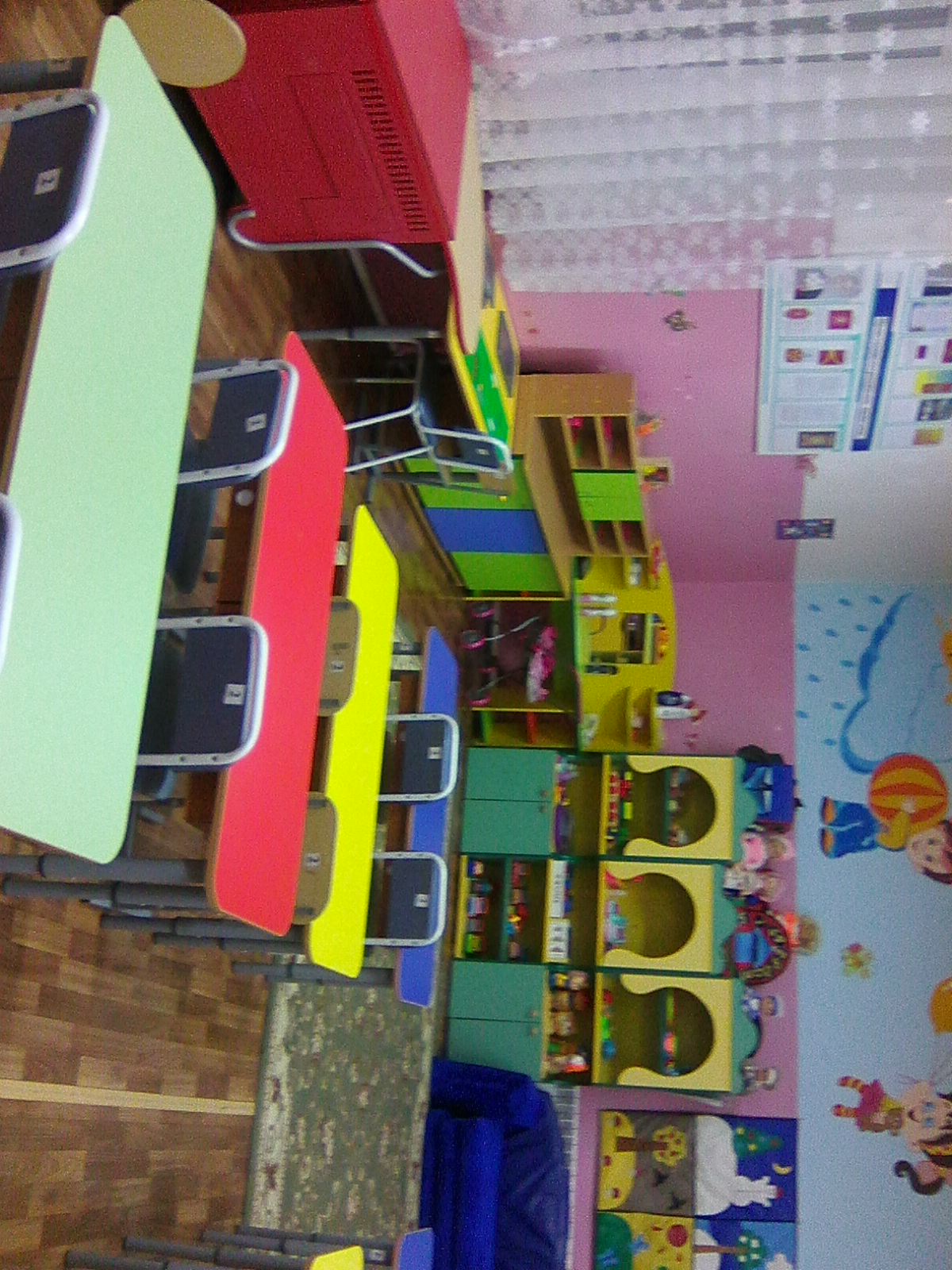 Мини музей народные     промыслы
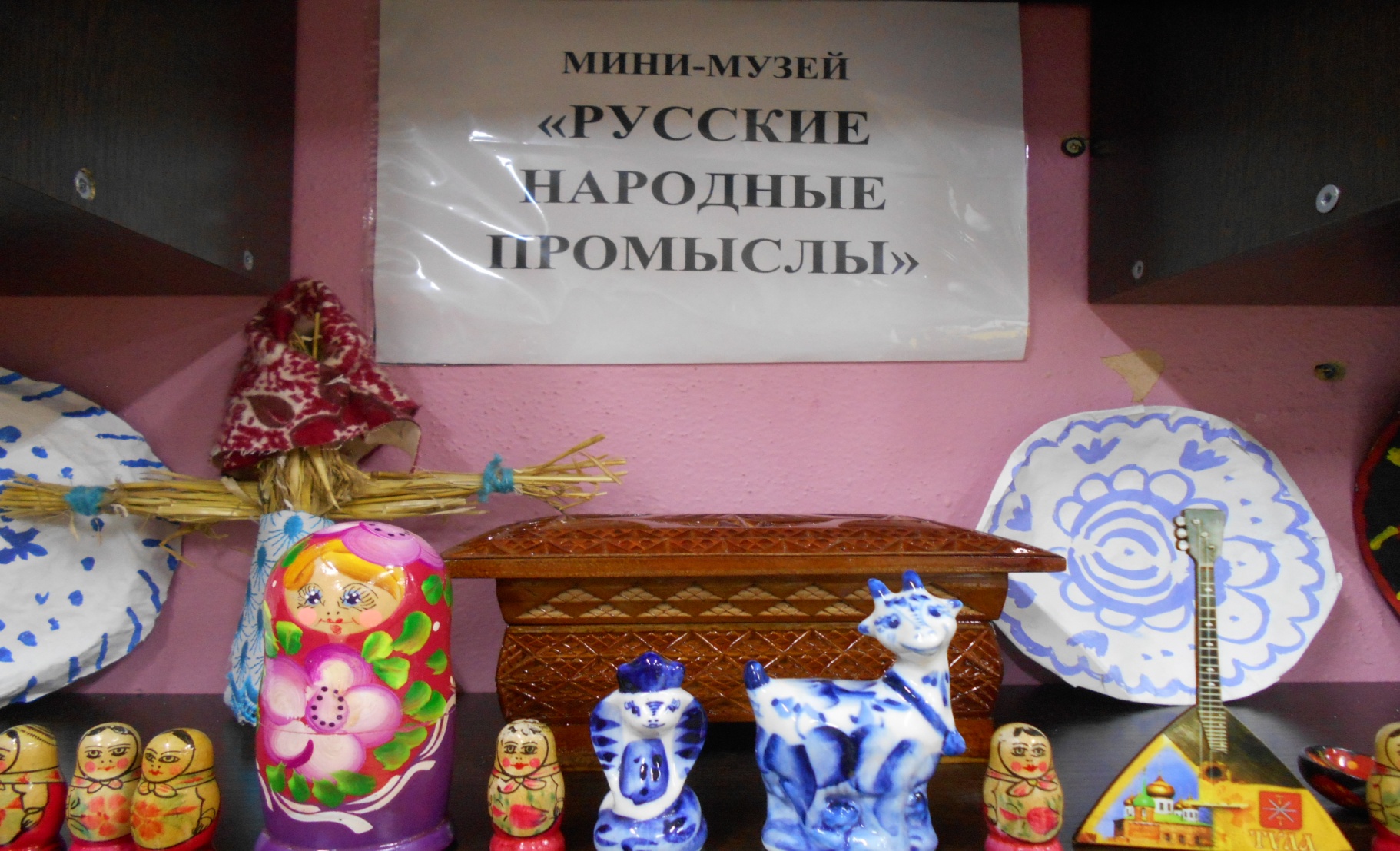 Центр информации для родителей
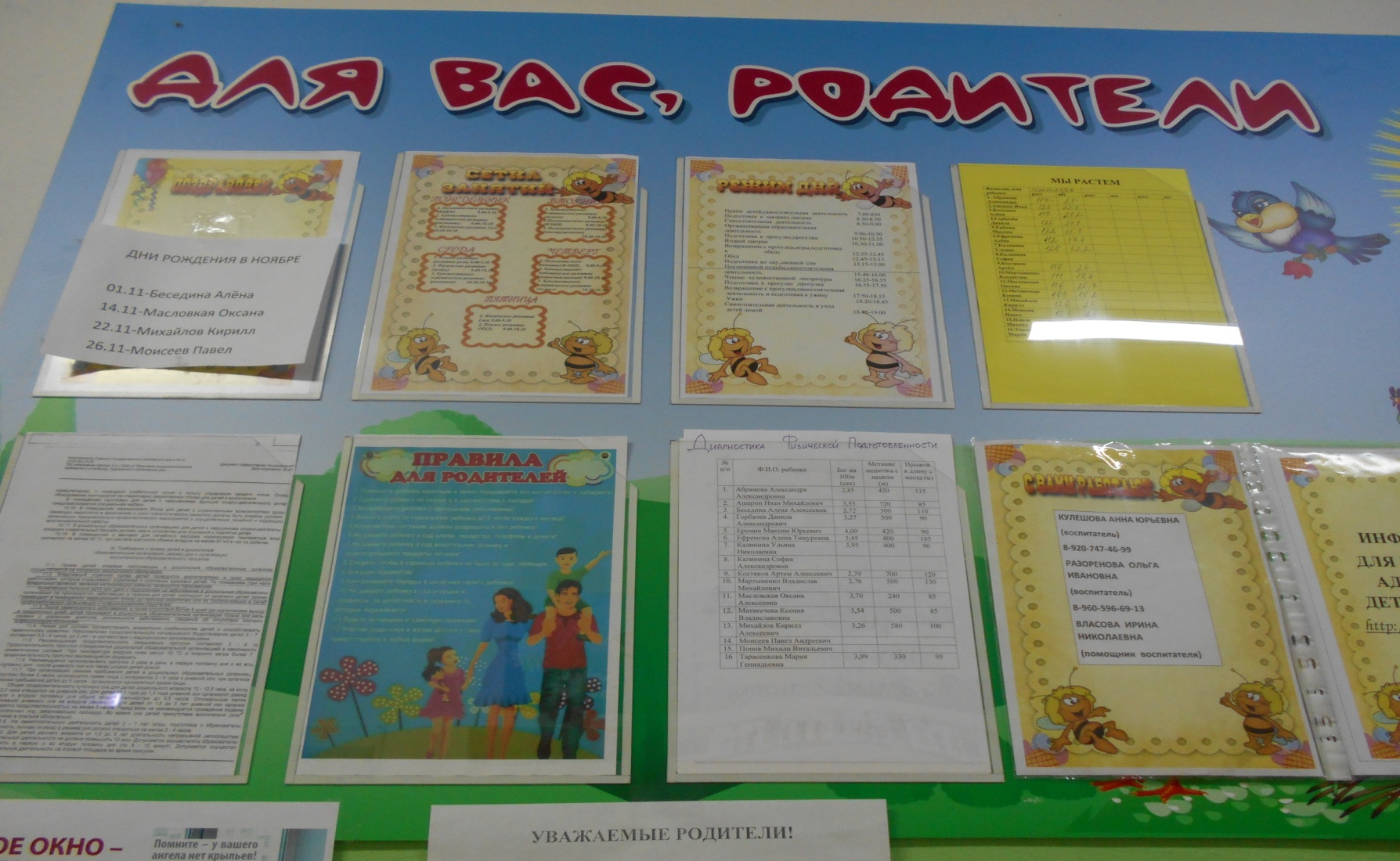 Центр патриотического воспитания
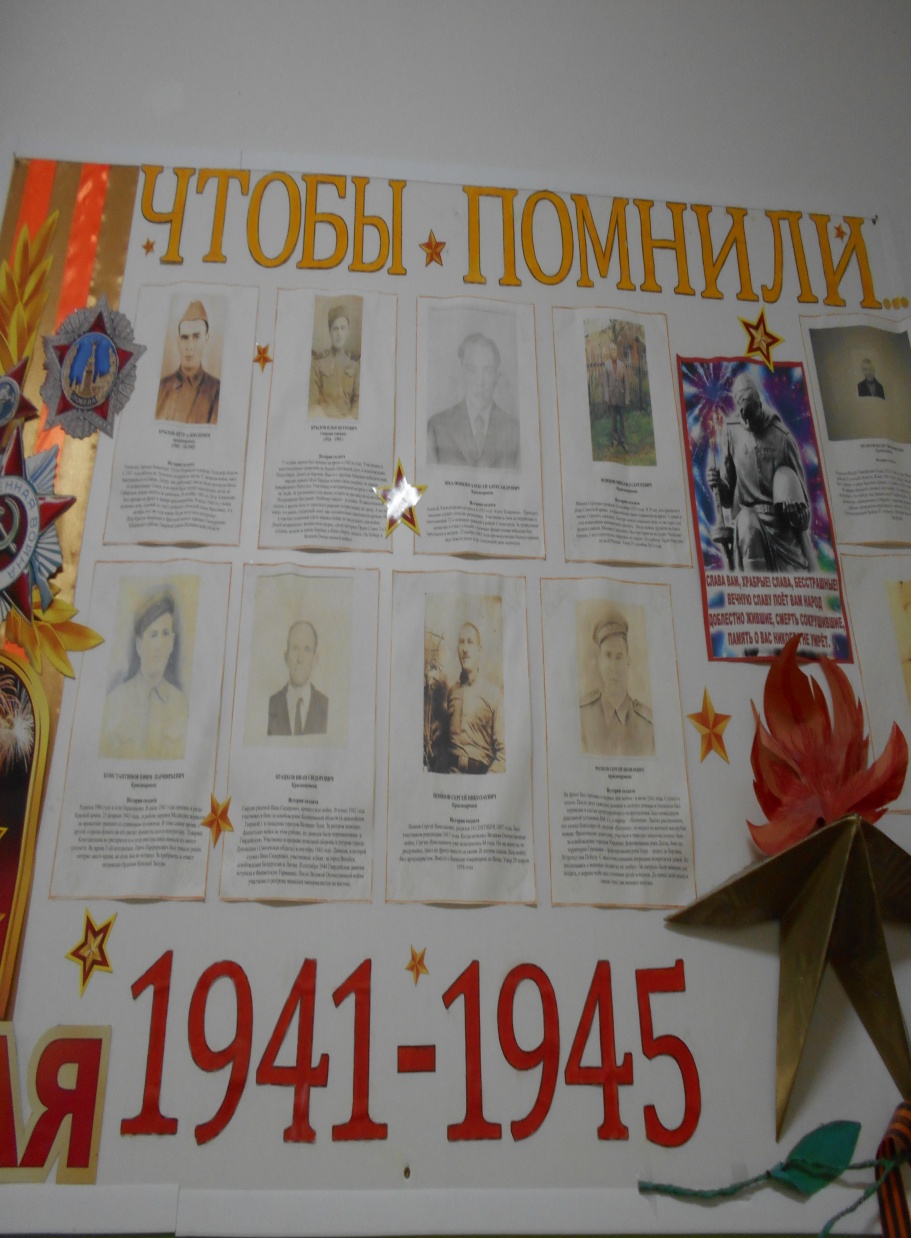 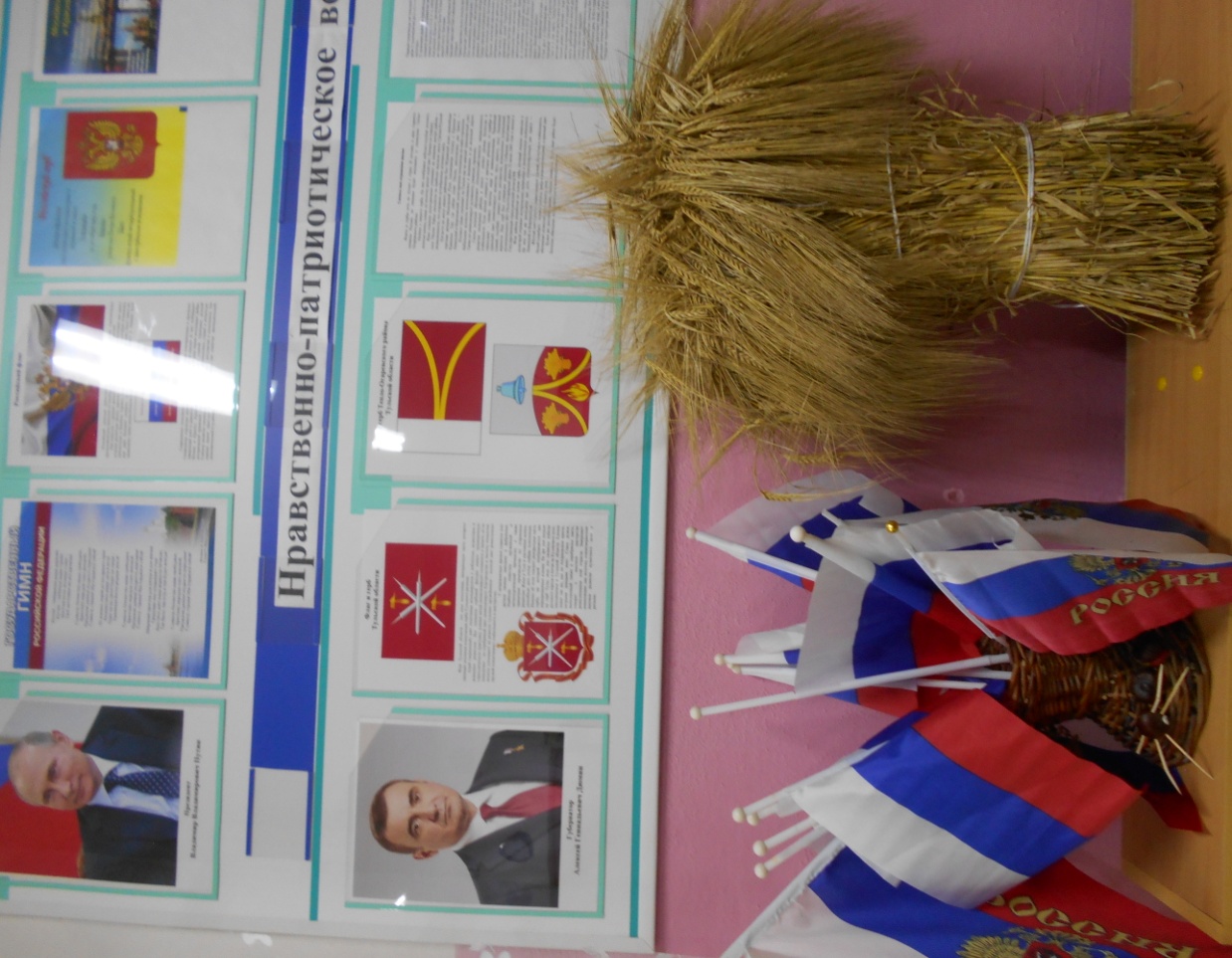 Центр пдд
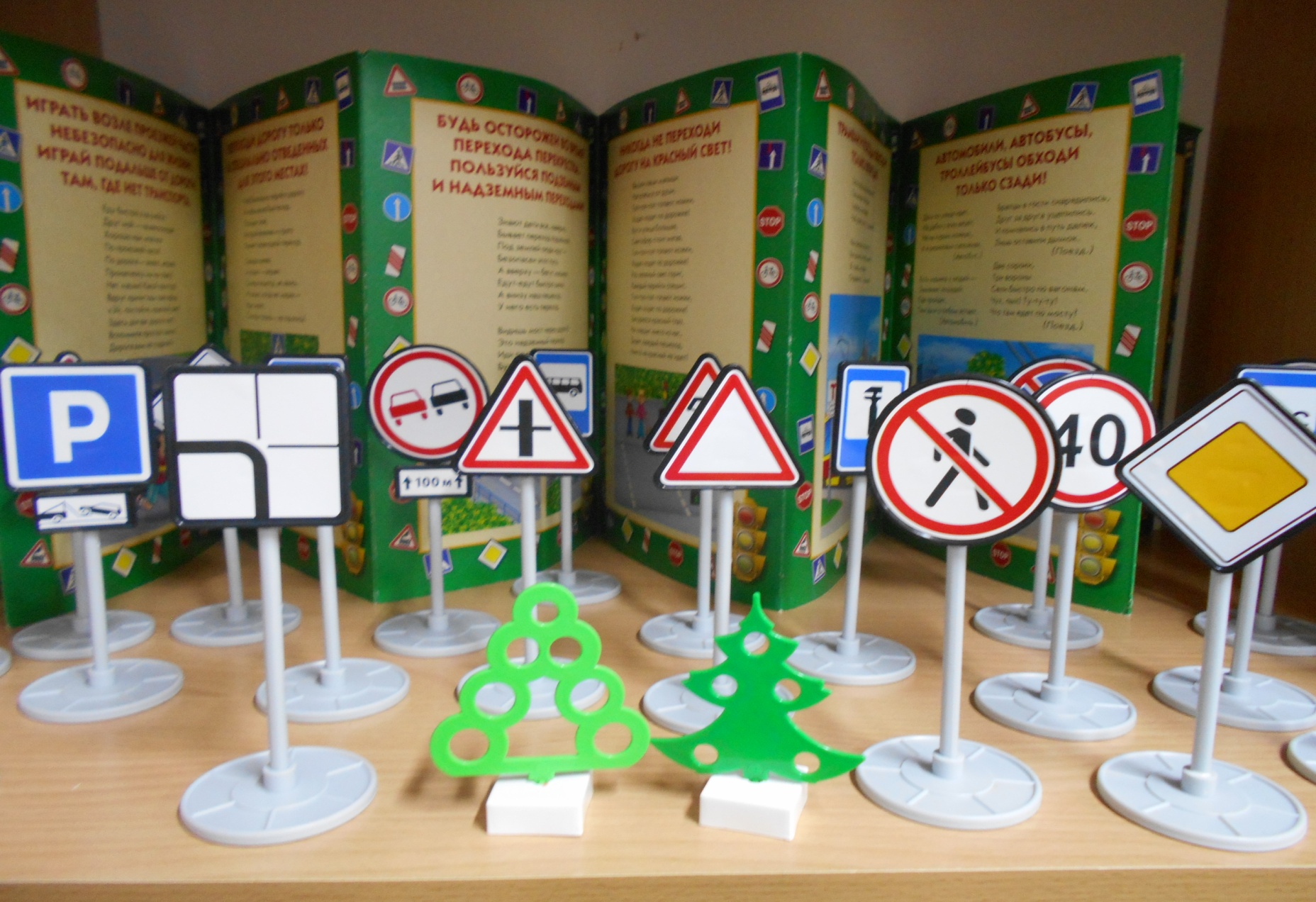 Центр театрализованной                   деятельности
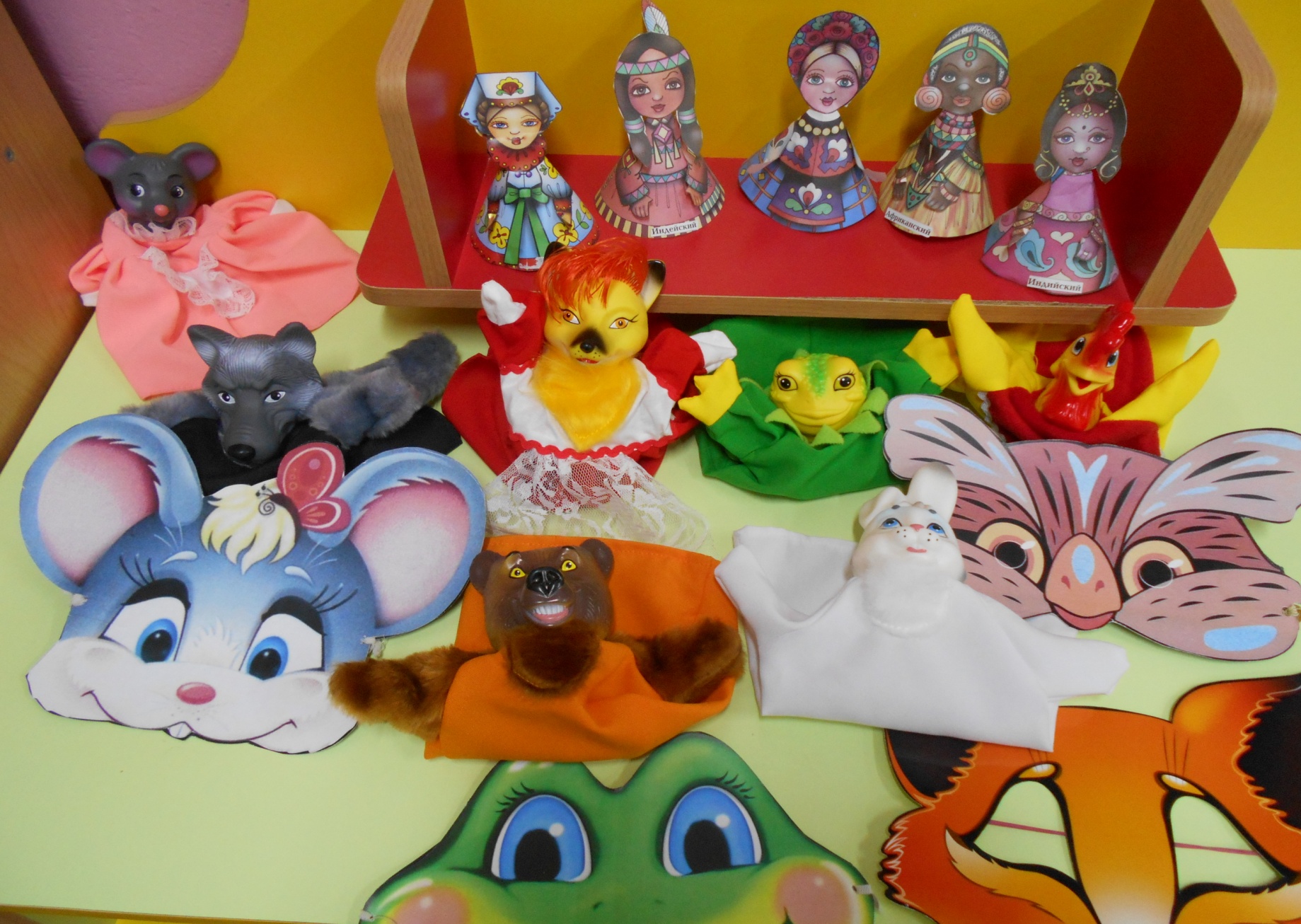 Центр занимательной                    математики
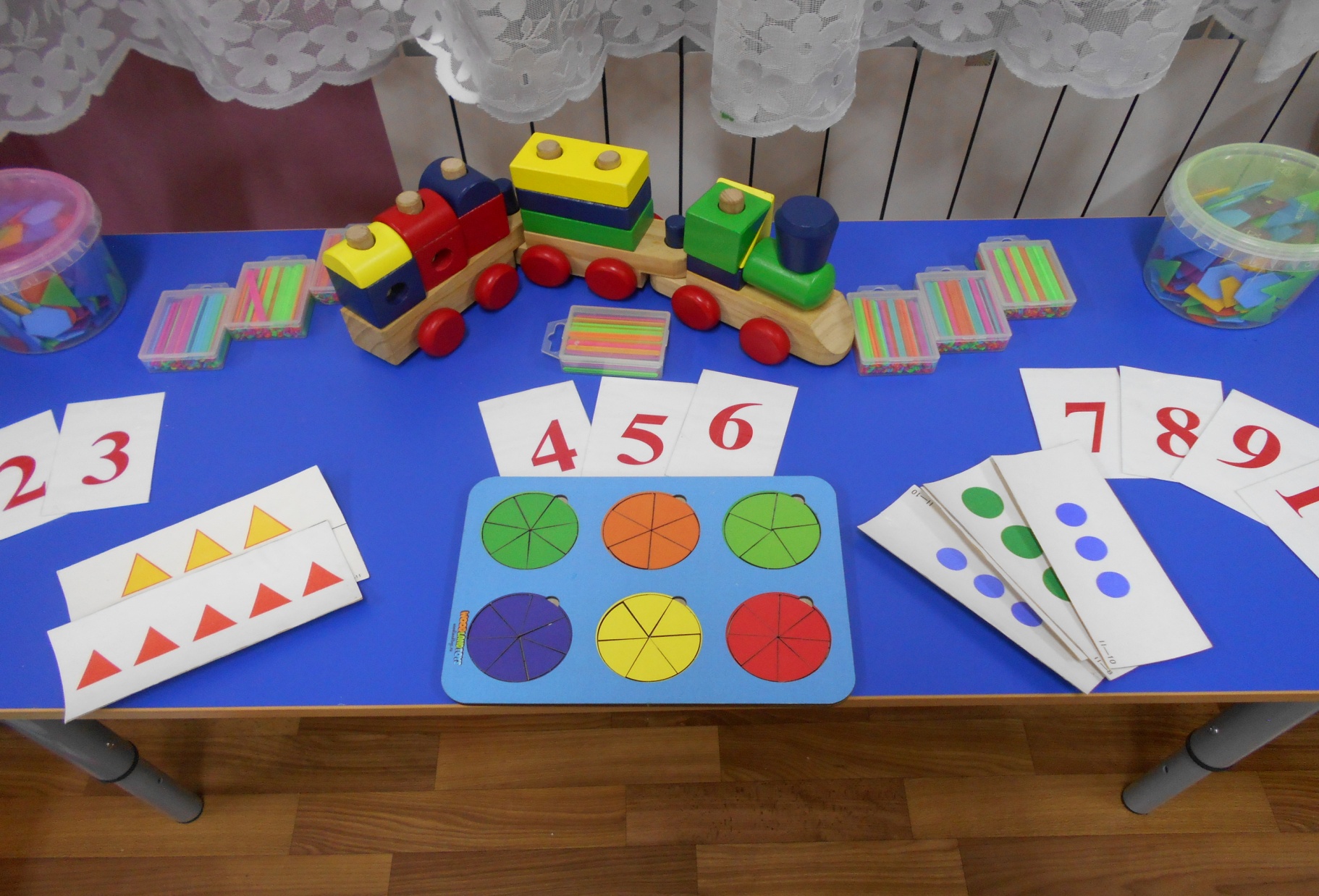 Центр конструирования
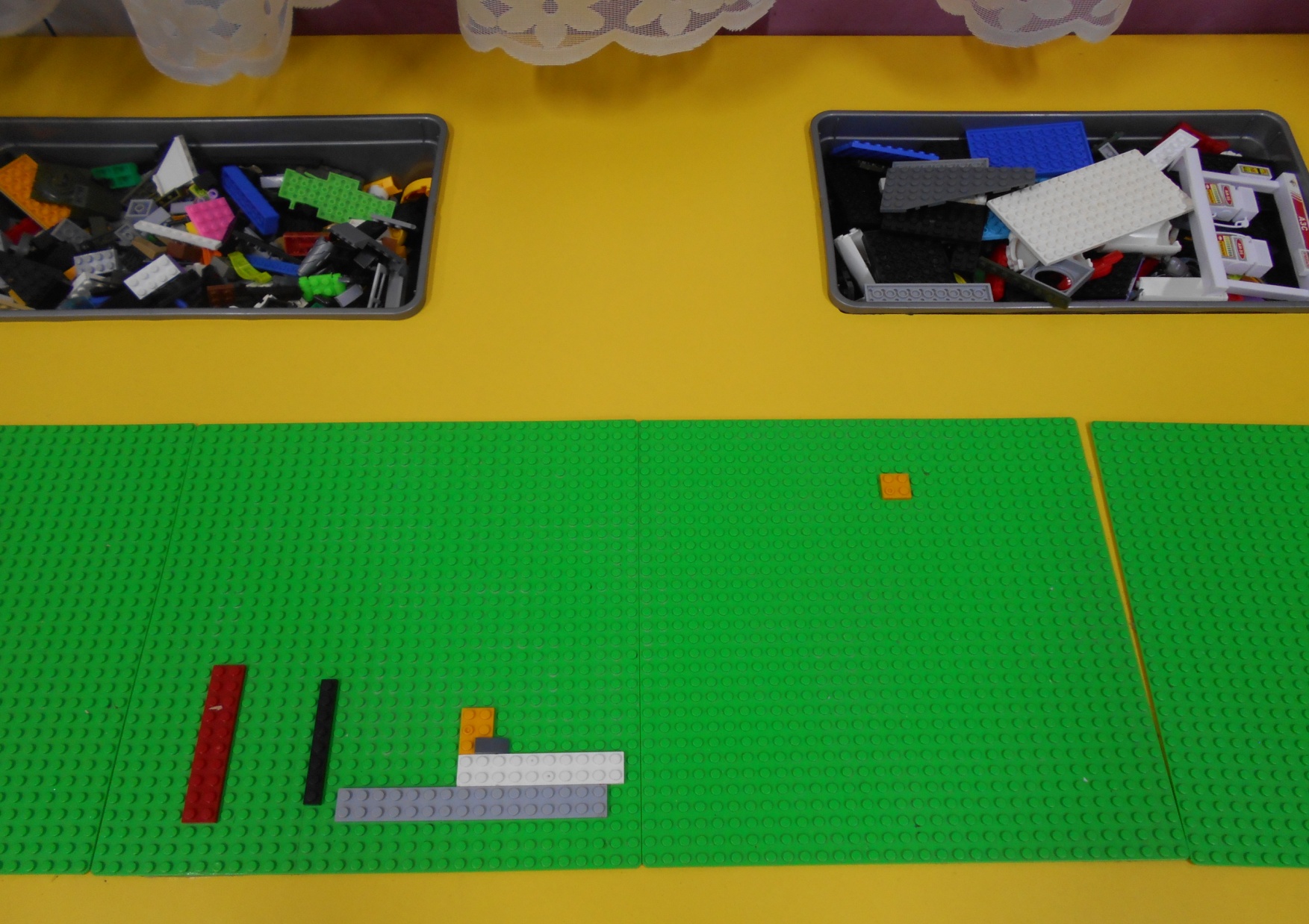 Уголок уединения
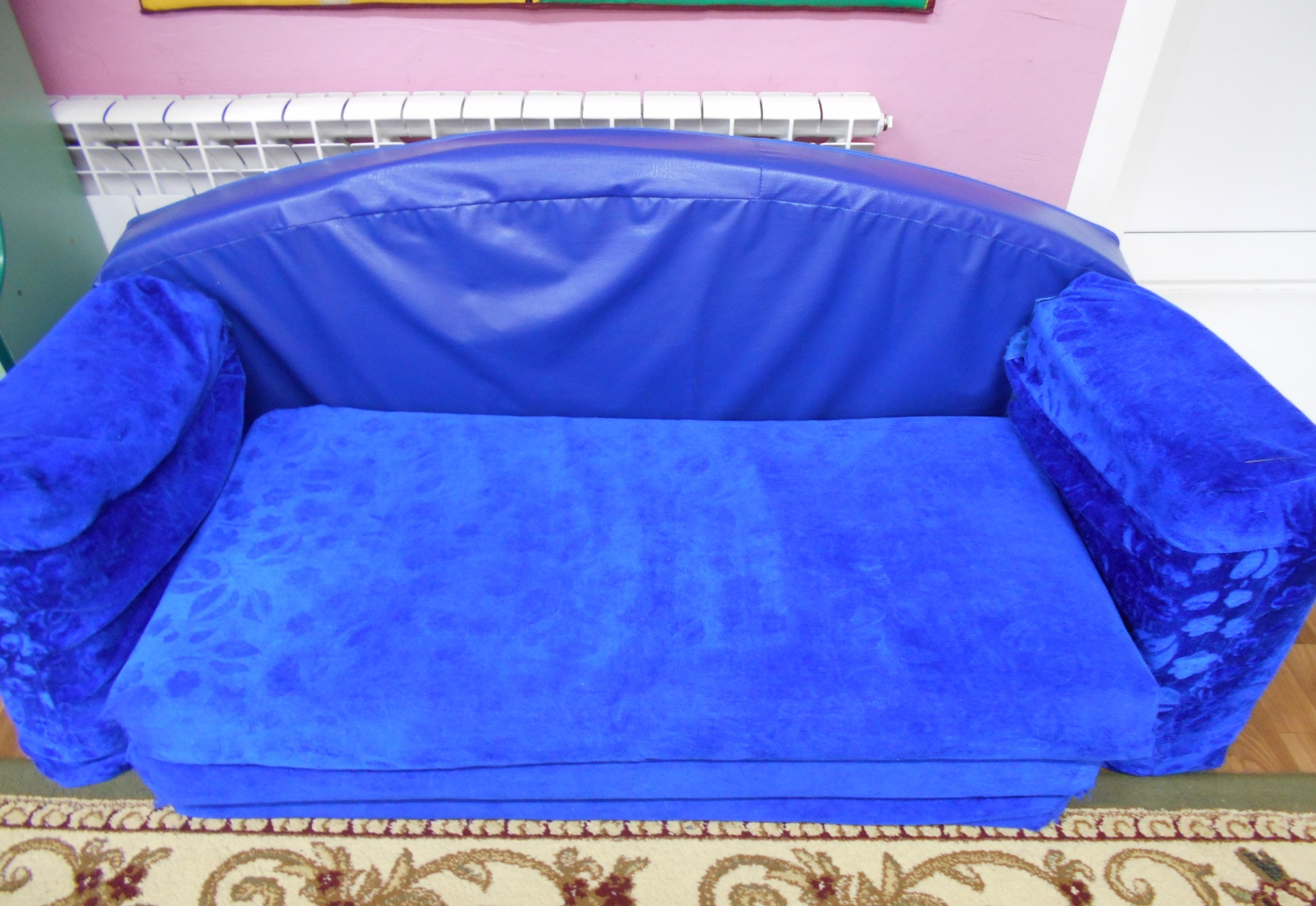 Центр дежурств
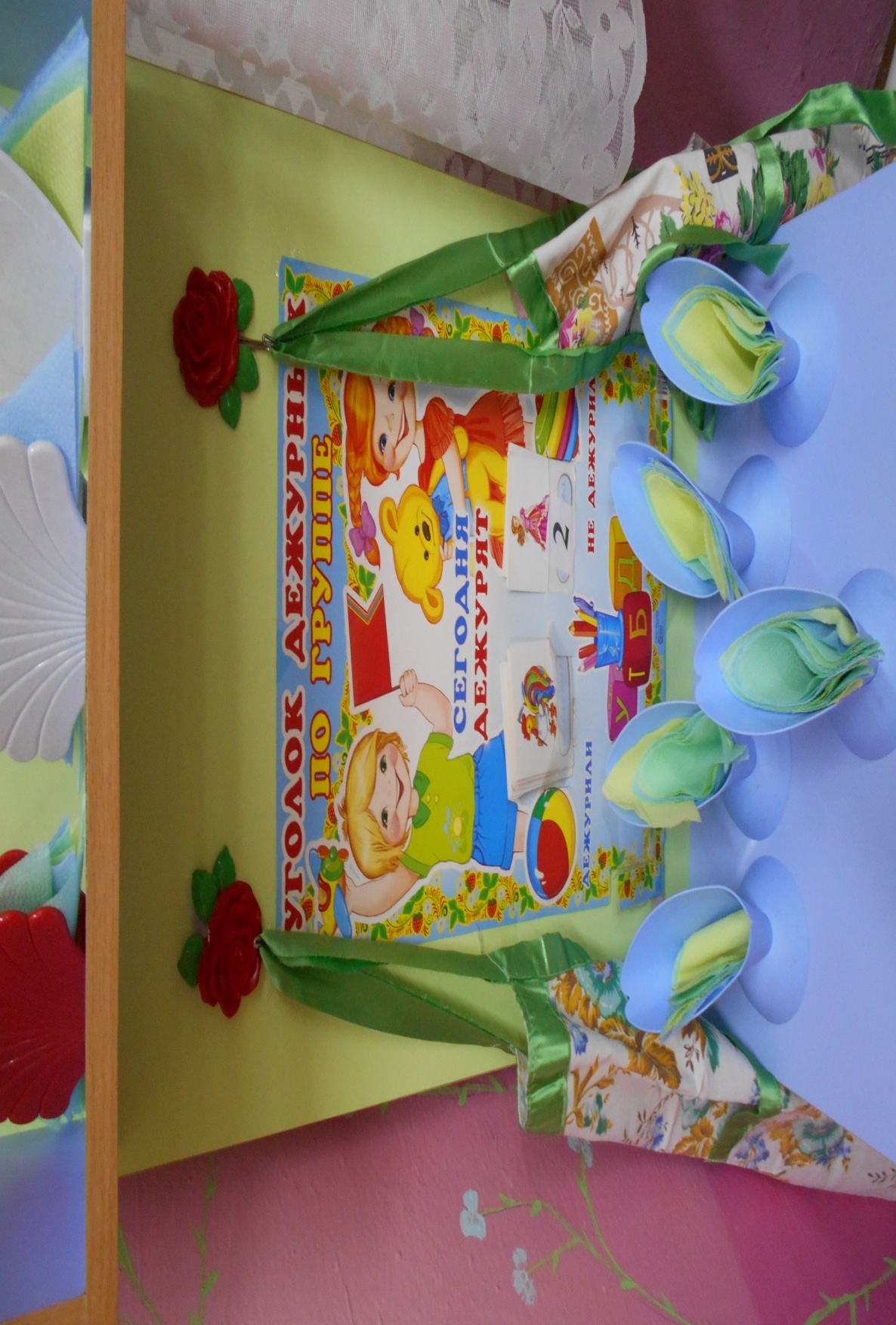 Центр сюжетно-ролевых игр
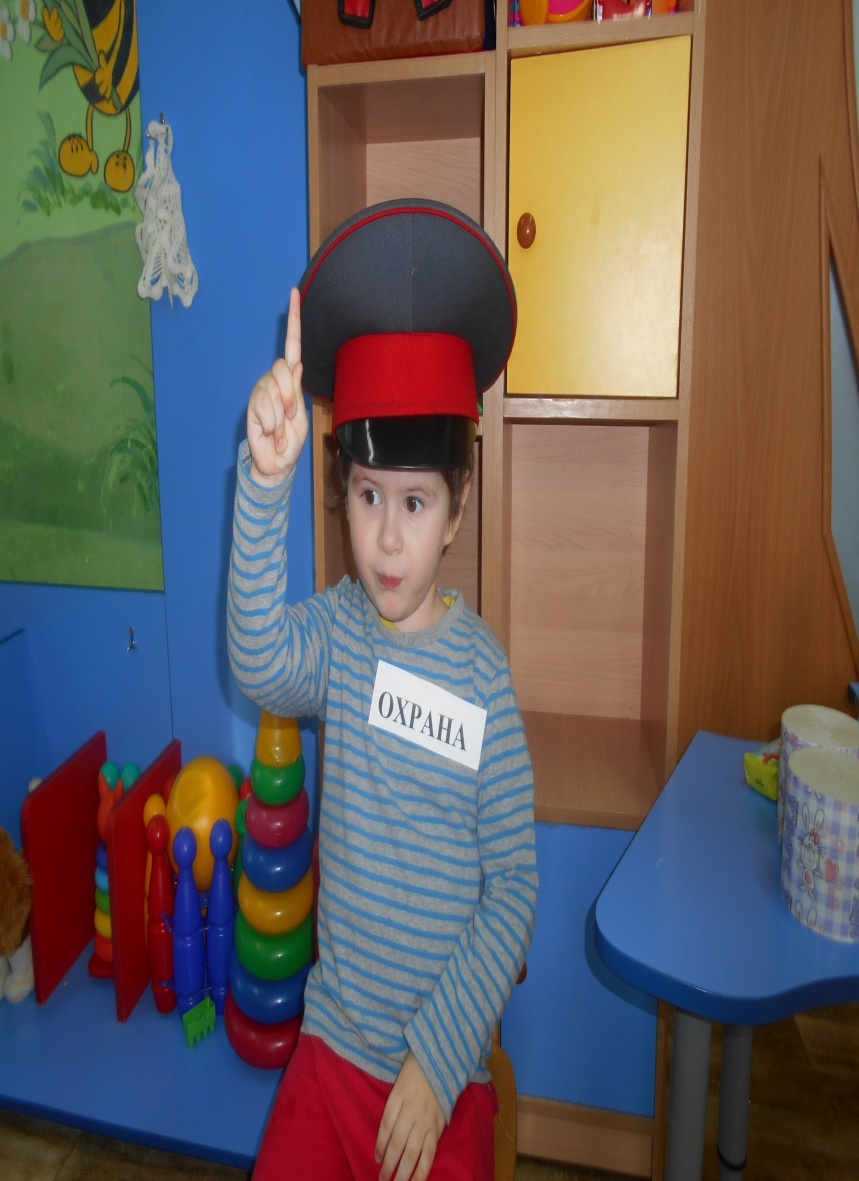 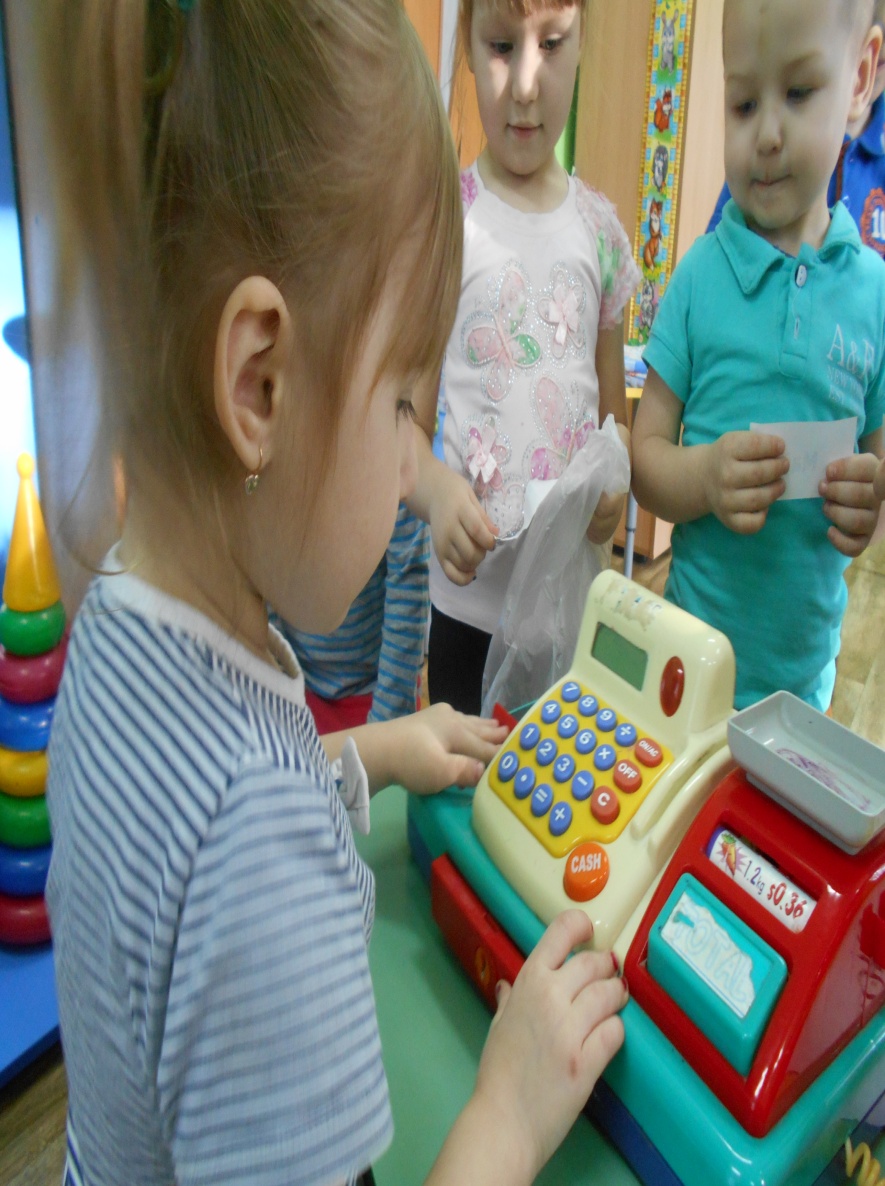